Campus Climate Surveys
Planning & Budgeting Council

Information provided by the Office of Planning, Research & Professional Development

March 17, 2021
“The overarching strategic plan identifies well-defined goals, specific intervention actions, person(s) responsible for carrying out the actions, participants involved in the action, time-frames, costs, outcomes, and assessment/accountability.” (p.271)
Transformational Tapestry Model: A Comprehensive Approach to Transforming Campus ClimateRankin & Reason (2008)
Background
Assessing our campus climate is of critical importance
In 2018 and 2019 we did so via campus-wide surveys
In Spring 2020, two things happened:
PBC decided on February 5, 2020 (pre-COVID) to shift this survey to every two years to allow time for initiatives meant to improve our campus climate to have an impact
COVID-19 required the closure of our physical campus in March, 2020 and some of our initiatives were put on hold and our assessment efforts shifted to evaluating the impact of the campus closure on our students, faculty and staff:
Cañada College Emergency Transition to a Virtual Campus Student Survey Results, April 2020
Faculty Professional Development Needs Survey, April 2020
District Classified Staff Survey, May 2020
Question:  what shall we do this spring?
Assessments continue…
STUDENTS
Student Engagement Survey, Fall 2020
National Assessment of Collegiate Campus Climate Survey – USC Race & Ethnicity Center survey our students are participating in right now
FACULTY
Faculty Return to Campus Survey Results, Spring 2021
USC Race & Ethnicity Center racial climate survey for faculty to be conducted next year or the year after
STAFF
Classified Return to Campus Survey pending this month
USC Race & Ethnicity Center racial climate survey for staff to be conducted next year or the year after
Recommendation
Postpone the campus climate survey until spring 2022 due to COVID-19
The Radical Imaginationby Max Haiven & Alex Khasnabish
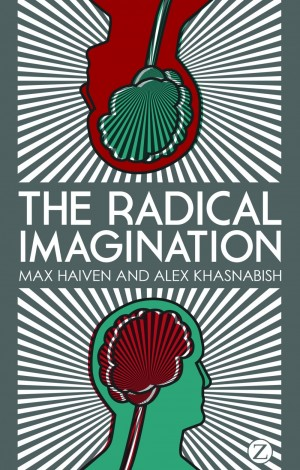 “The radical imagination is also about imagining the present differently too. It represents our capacity to imagine and make common cause with the experiences of other people; it undergirds our capacity to build solidarity across boundaries and borders, real or imagined.” (p. 3)
[Speaker Notes: THE LENS]